ГРАФИК ПРОВЕДЕНИЯ ФОРУМОВ
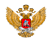 Оператор проведения форумов – Академия Минпросвещения России
Информационный координатор – Государственный университет Просвещения